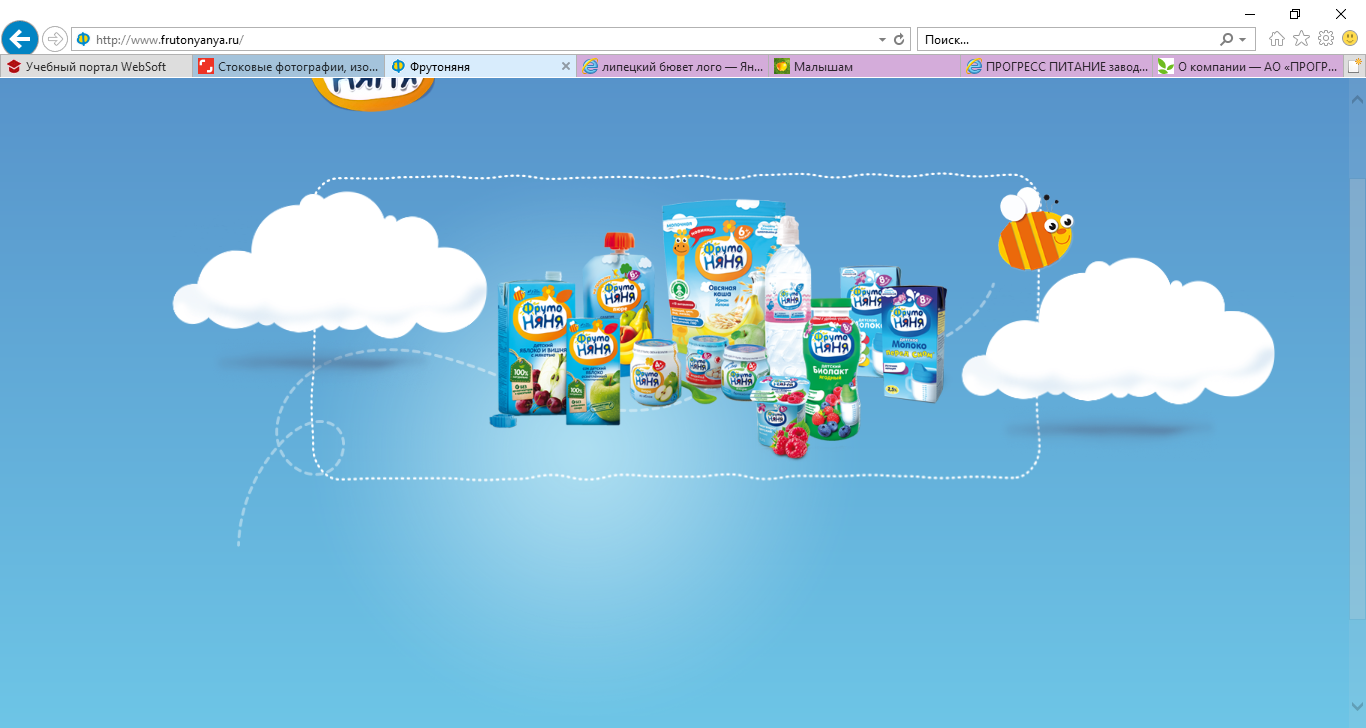 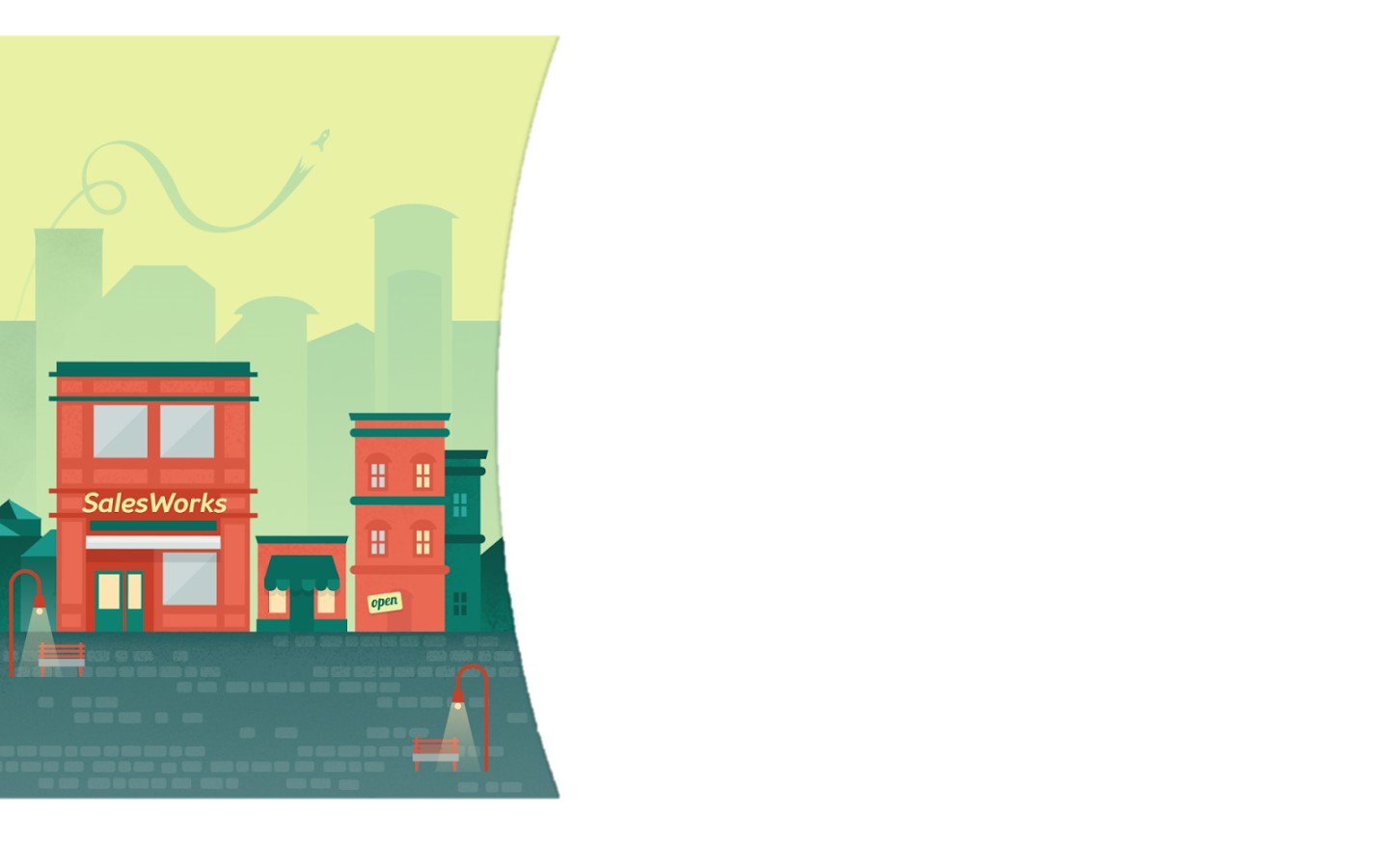 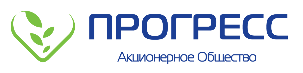 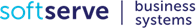 ИНСТРУКЦИЯ ДЛЯ РАБОТЫ МРД В ПРОГРАММЕ SalesWorks (WEB-модуль)
Часть 3. МЕНЮ «ИЗБРАННОЕ»
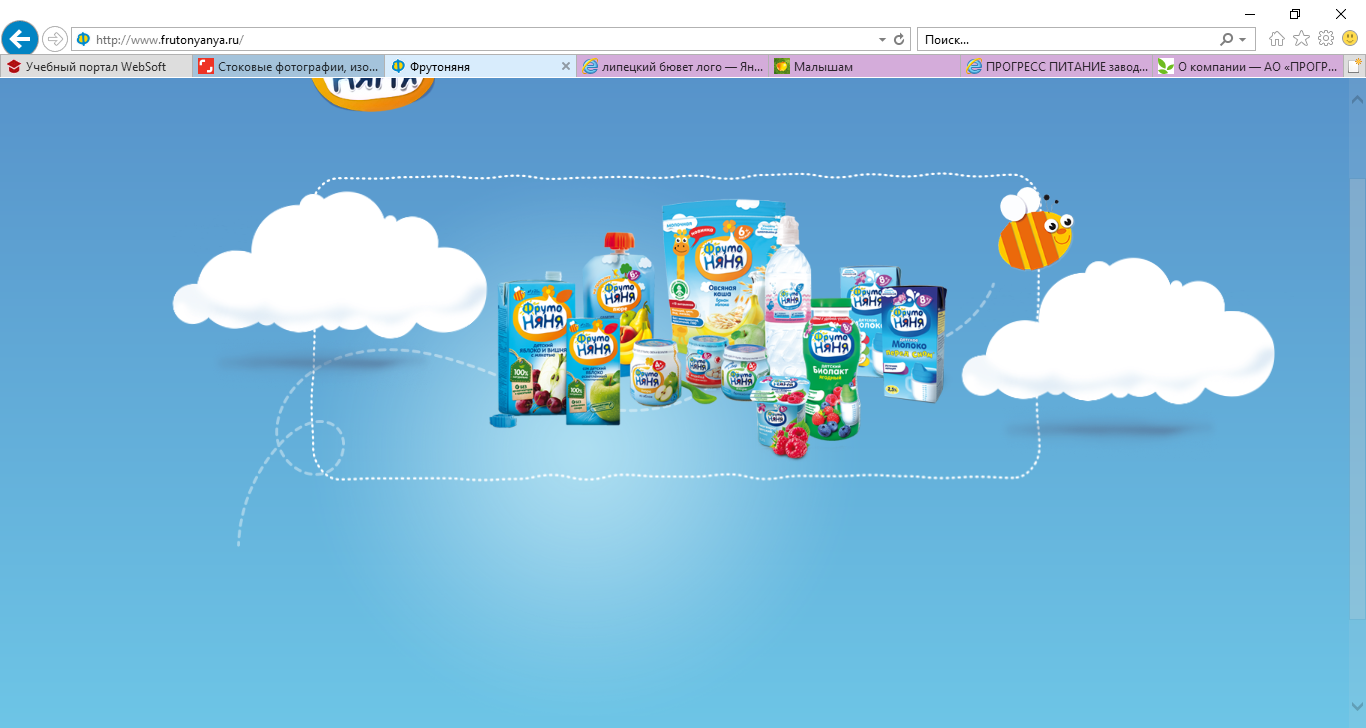 Февраль 2019
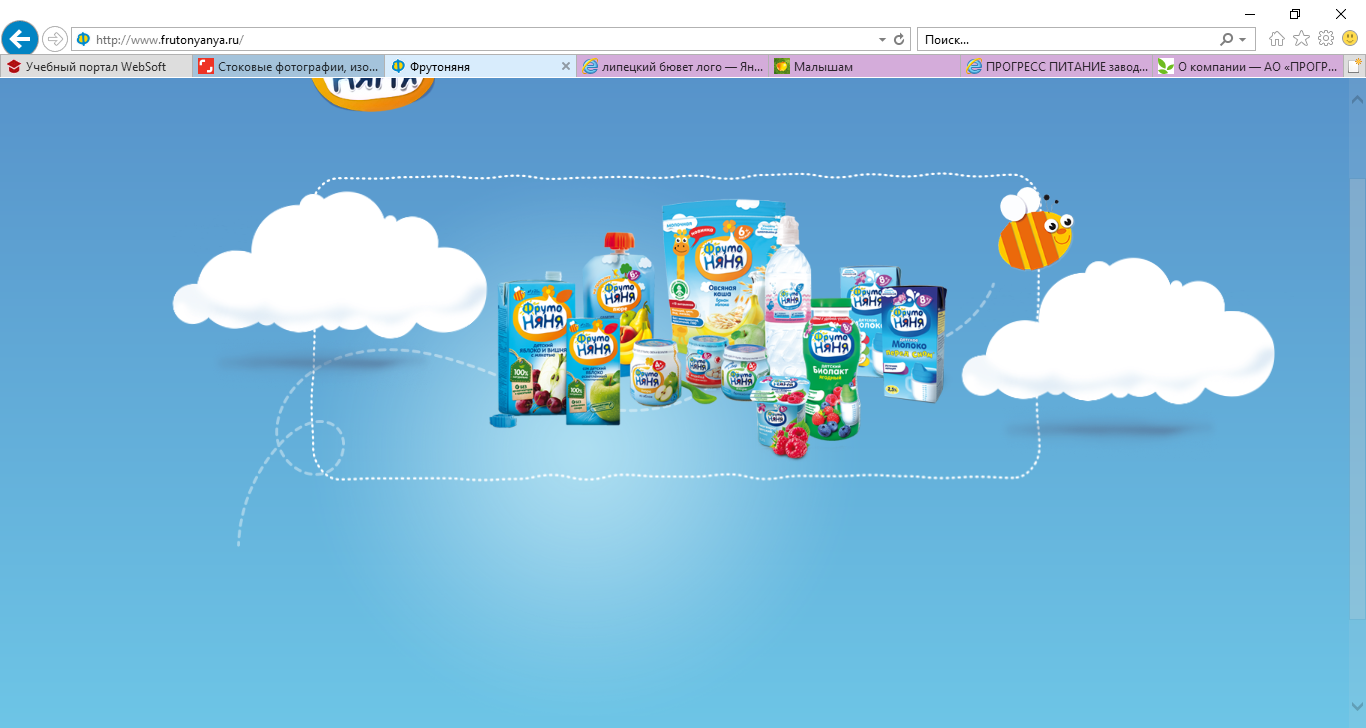 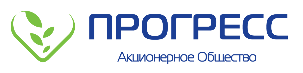 ИЗБРАННОЕ
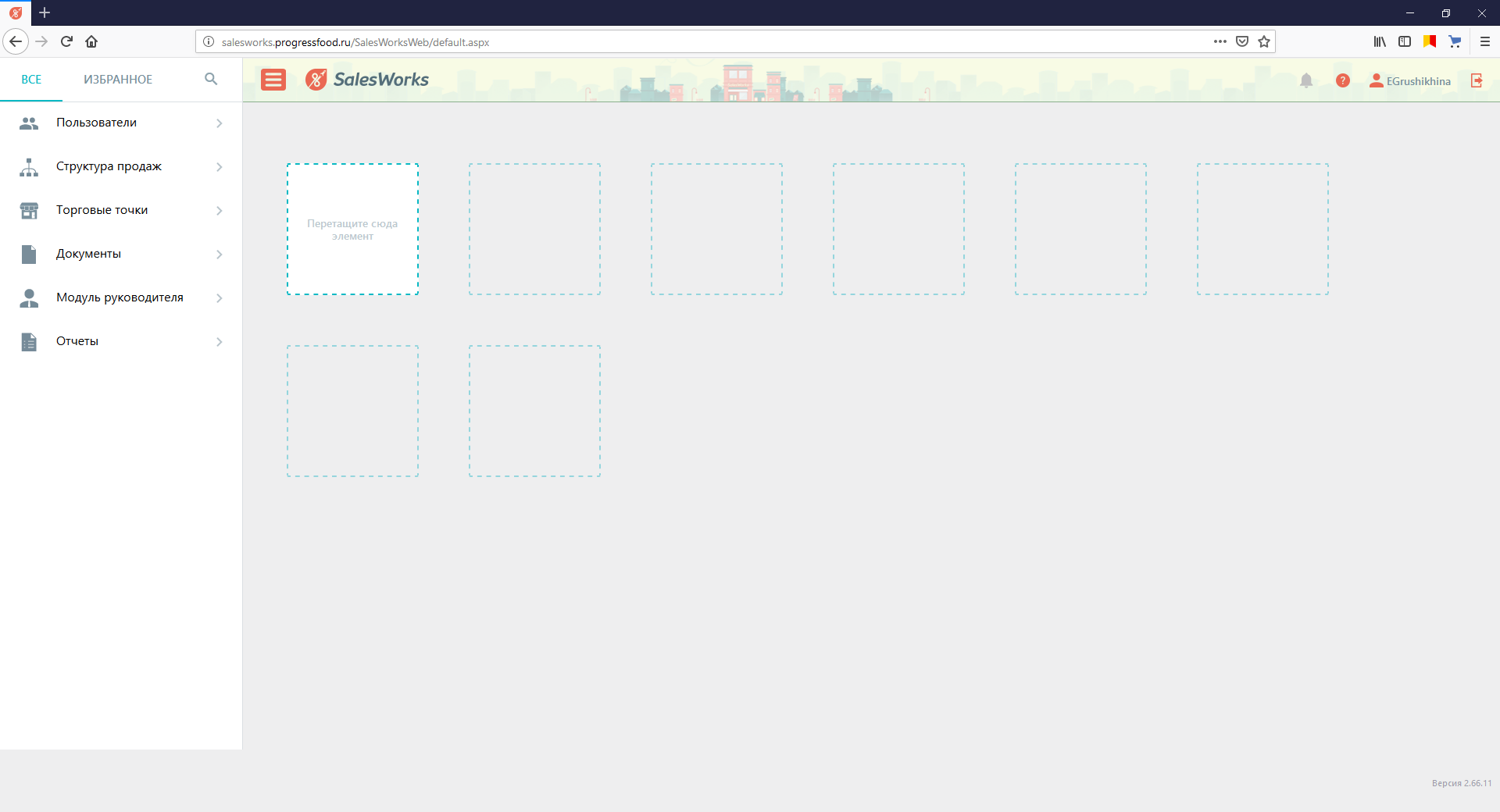 Форма «Избранное» содержит форму настройки Избранных справочников 
Избранные справочники — это справочники, наиболее часто используемые пользователем или по каким-либо другим причинам выделенные им для быстрого доступа
Форма Избранное по умолчанию открывается при входе пользователя в систему. При первой аутентификации экран содержит пустые элементы для добавления справочников
Часть 3. Избранное
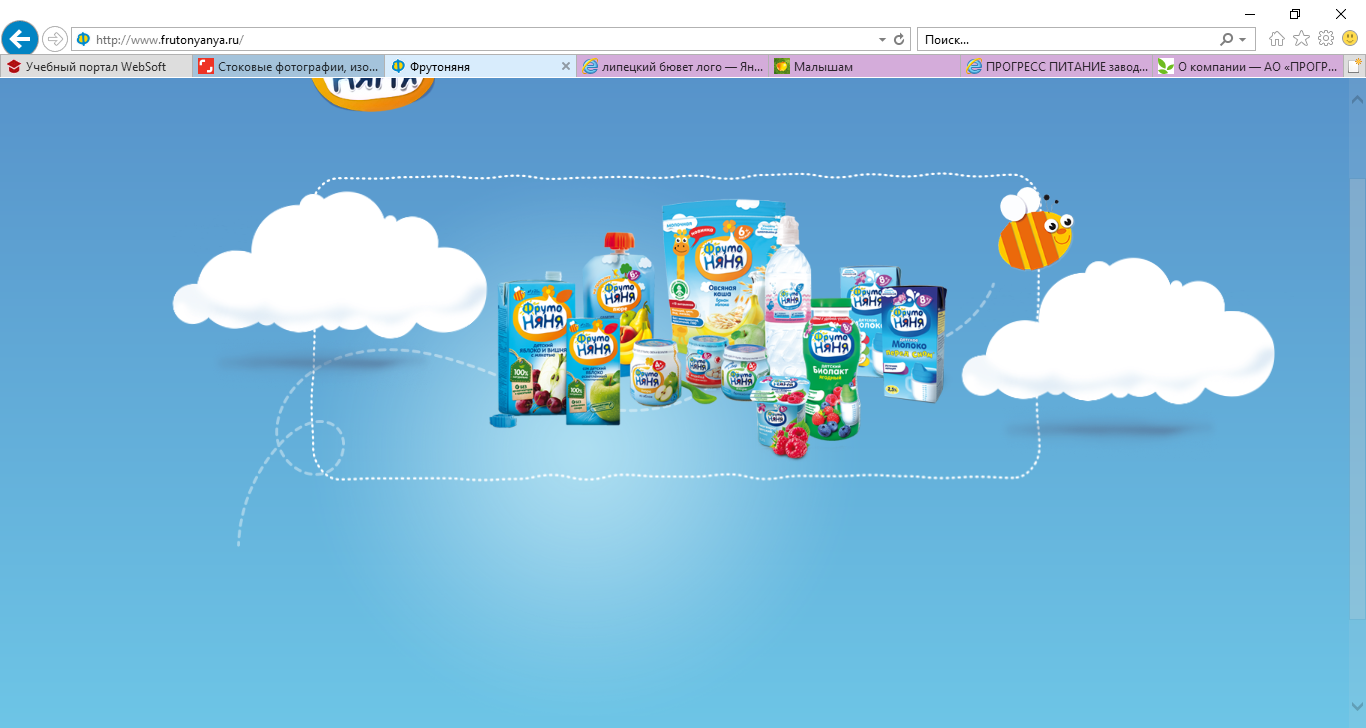 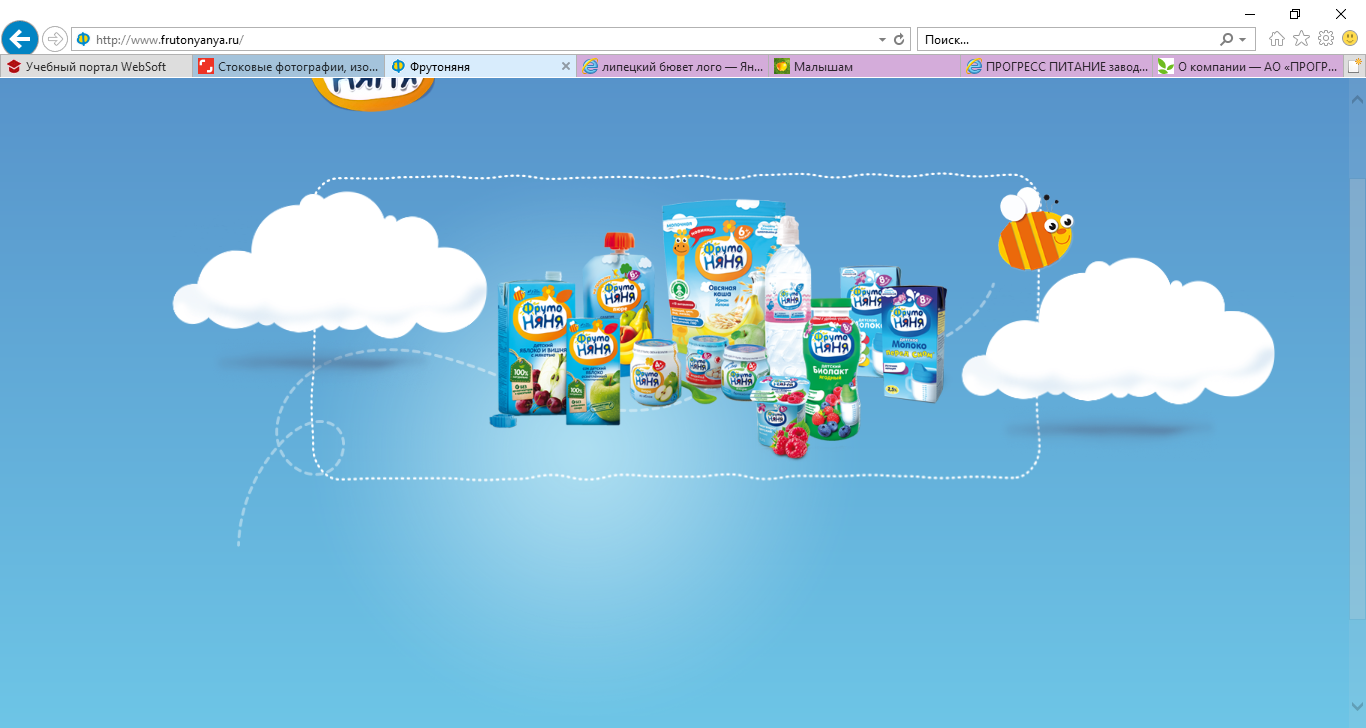 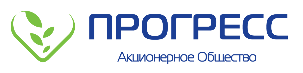 ИЗБРАННОЕ
Добавление справочника в избранное происходит при выборе справочника на панели навигации и перетаскивании его в очерченную зону экрана приемом Drag&Drop:
«Захватите» мышью нужный фрагмент на панели слева (удерживайте его левой кнопкой мыши) 
Перенесите выбранный фрагмент на панель «Избранное» справа (не отпуская мышь)
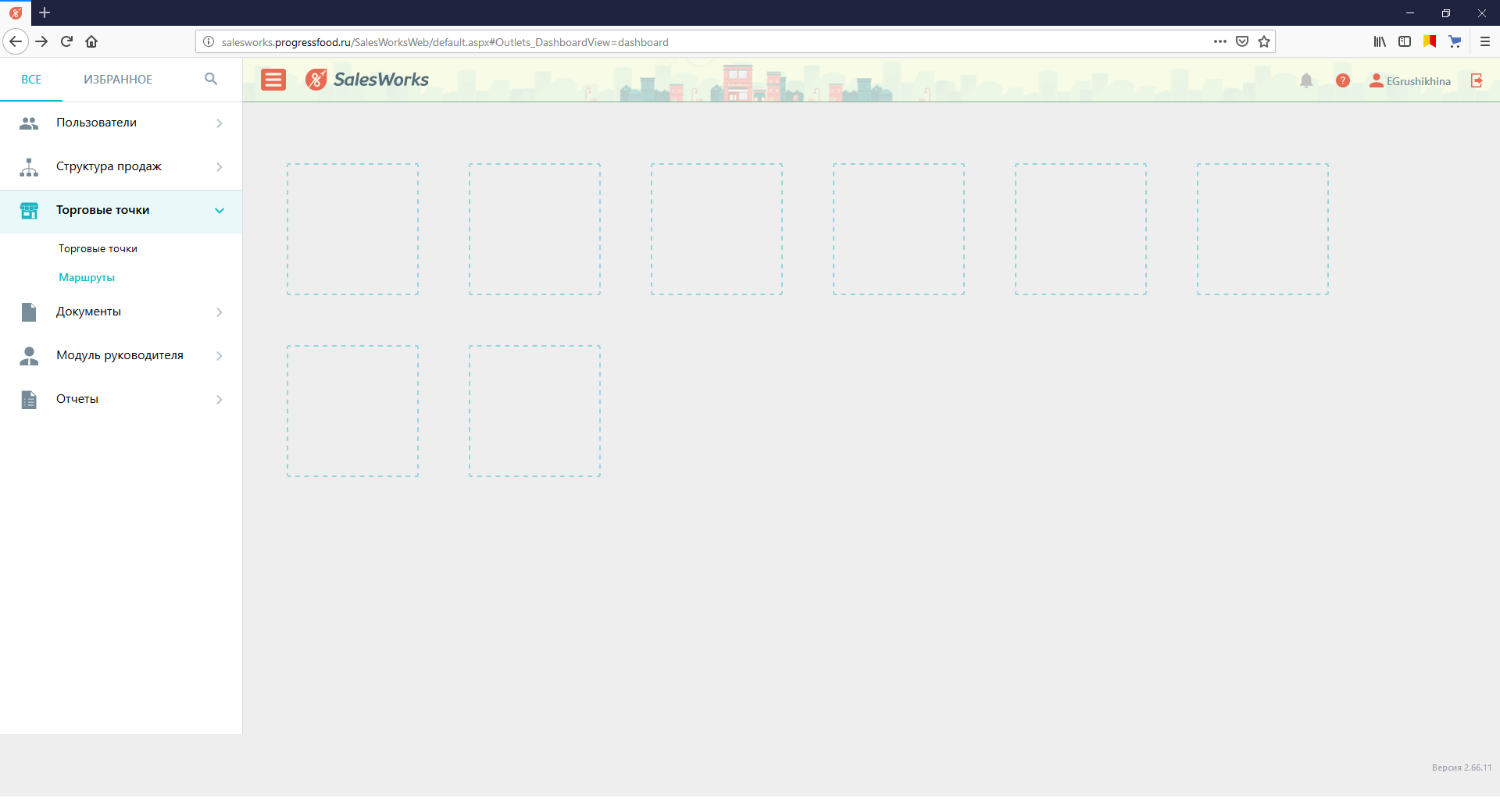 После добавления справочника в области пустого элемента появляется название справочника с соответствующей пиктограммой 
Система запоминает выполненные настройки и отображает выбранные справочники на экране при последующих входах пользователя в систему
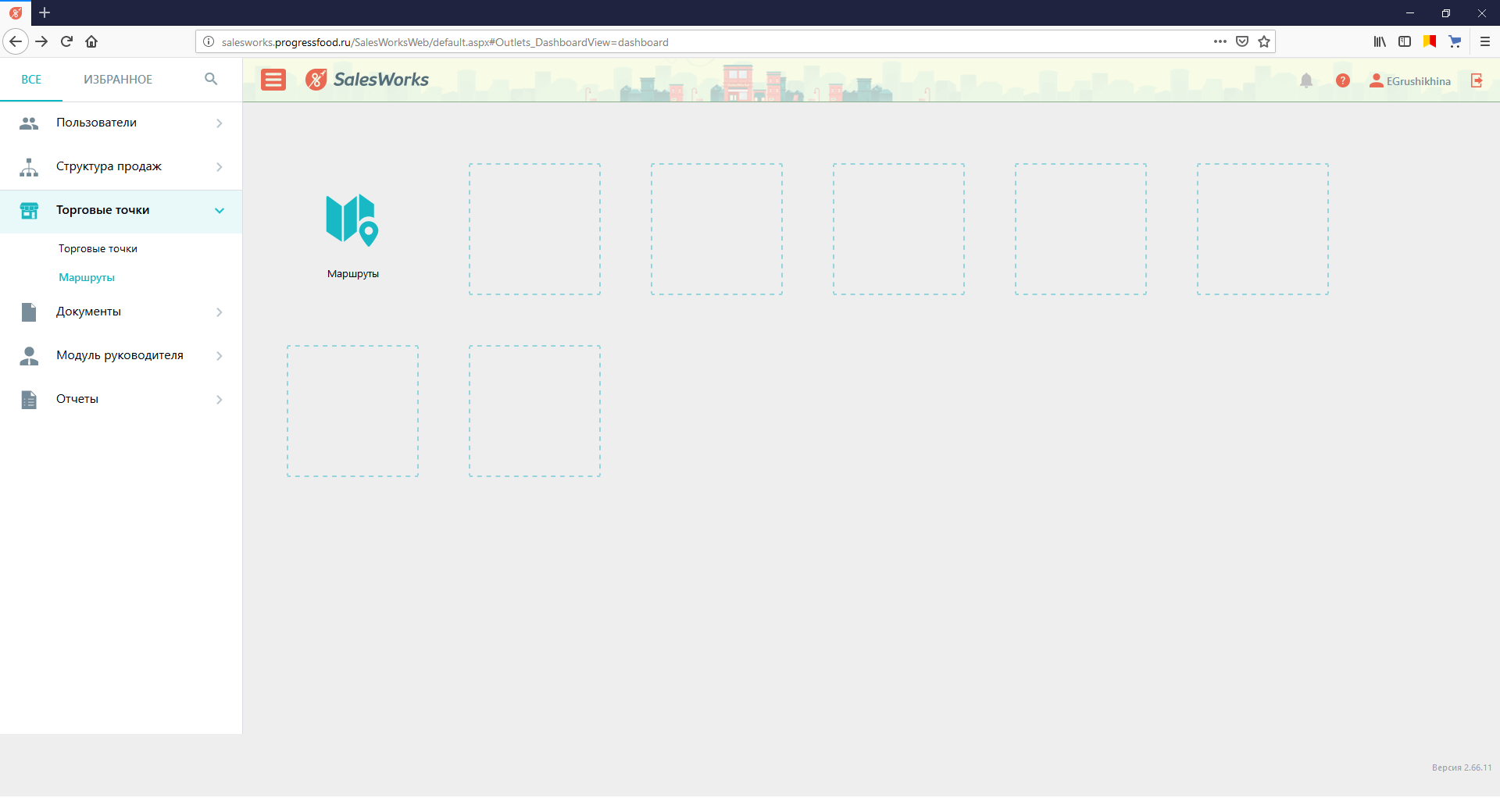 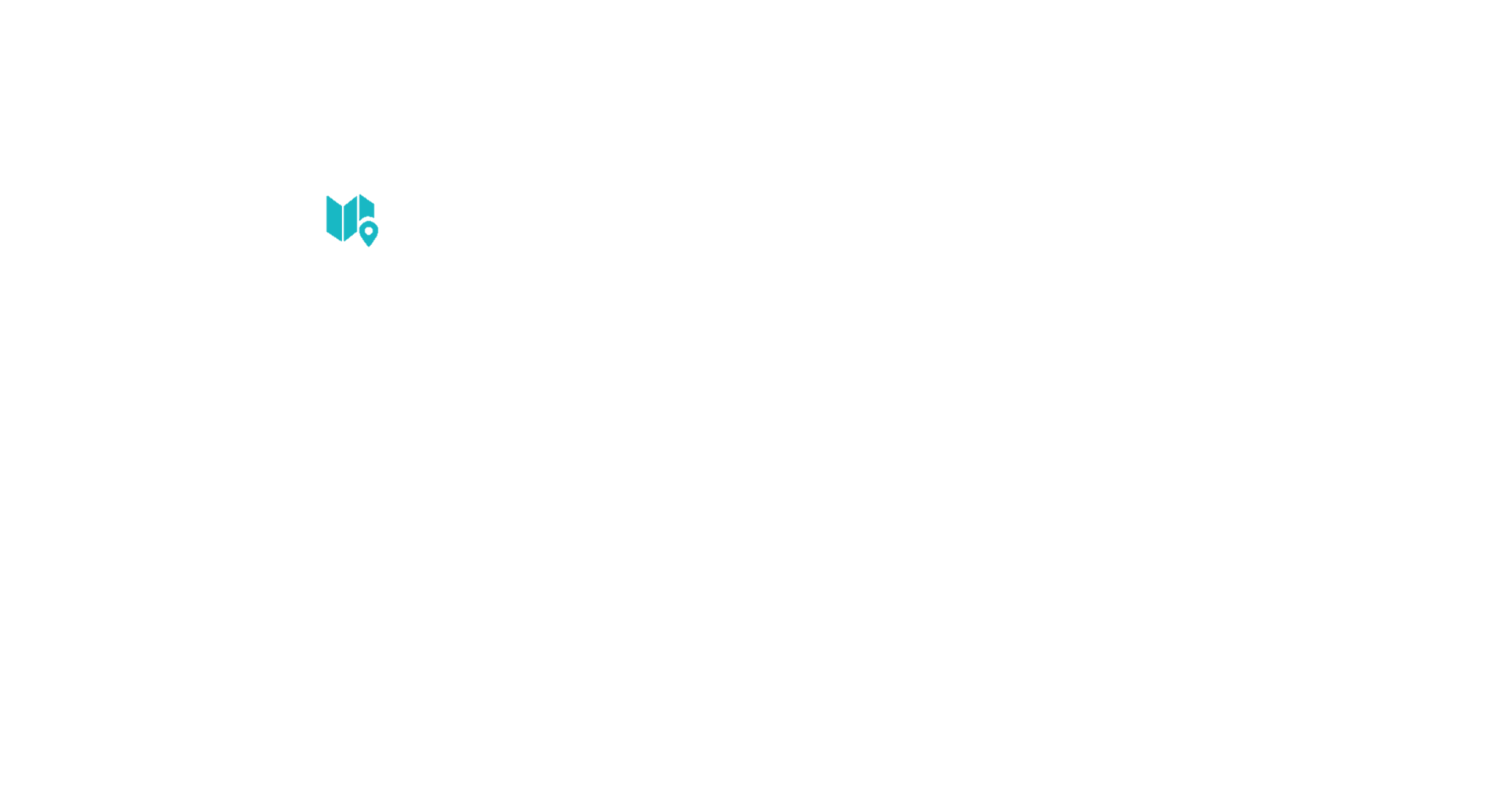 При выборе справочника на закладке Избранное или нажатии на его пиктограмме на форме Избранное открывается выбранный справочник
Часть 3. Избранное
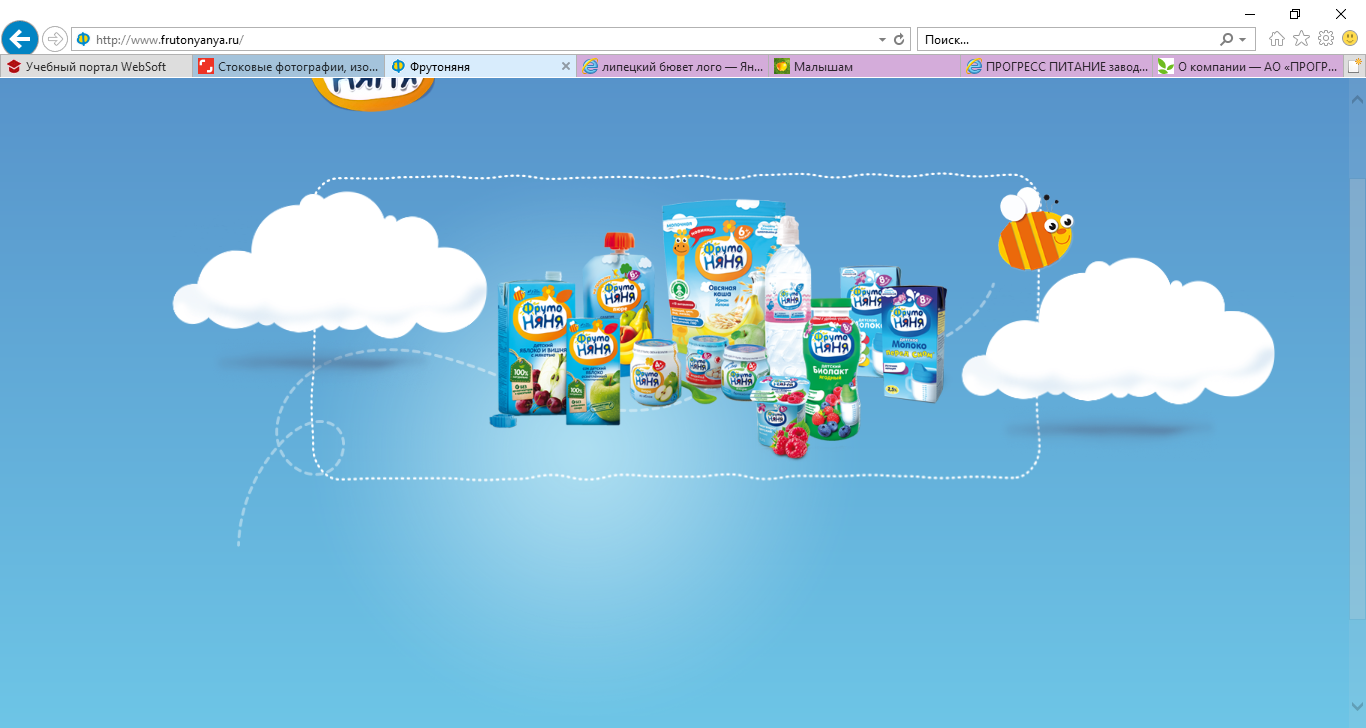 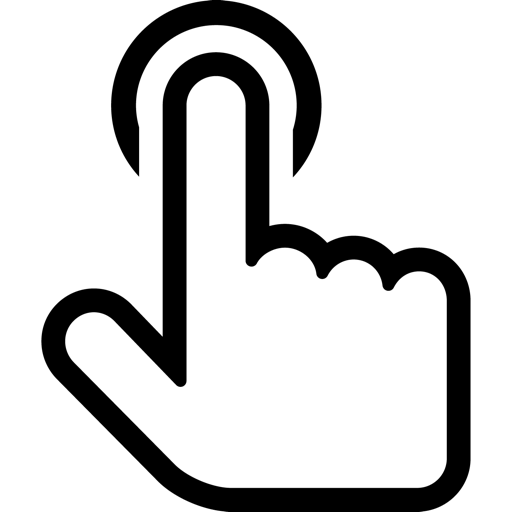 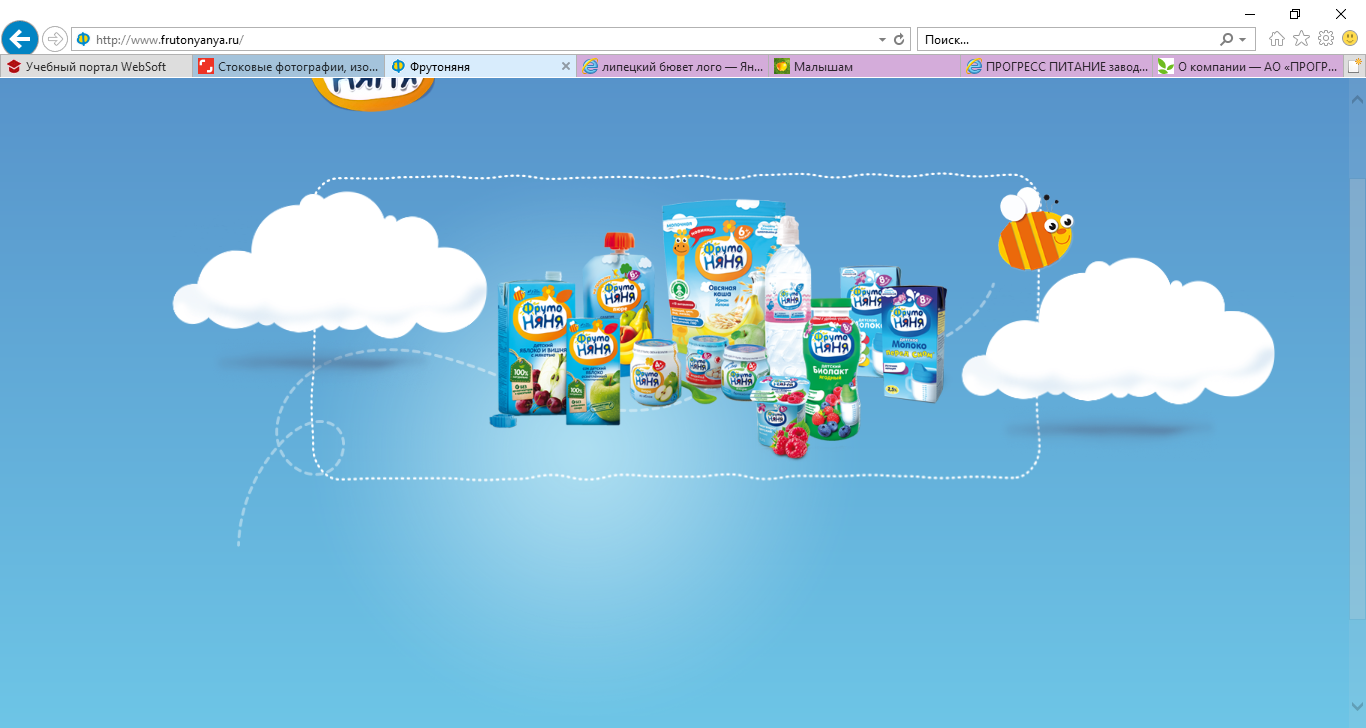 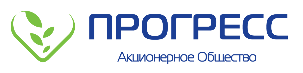 ИЗБРАННОЕ
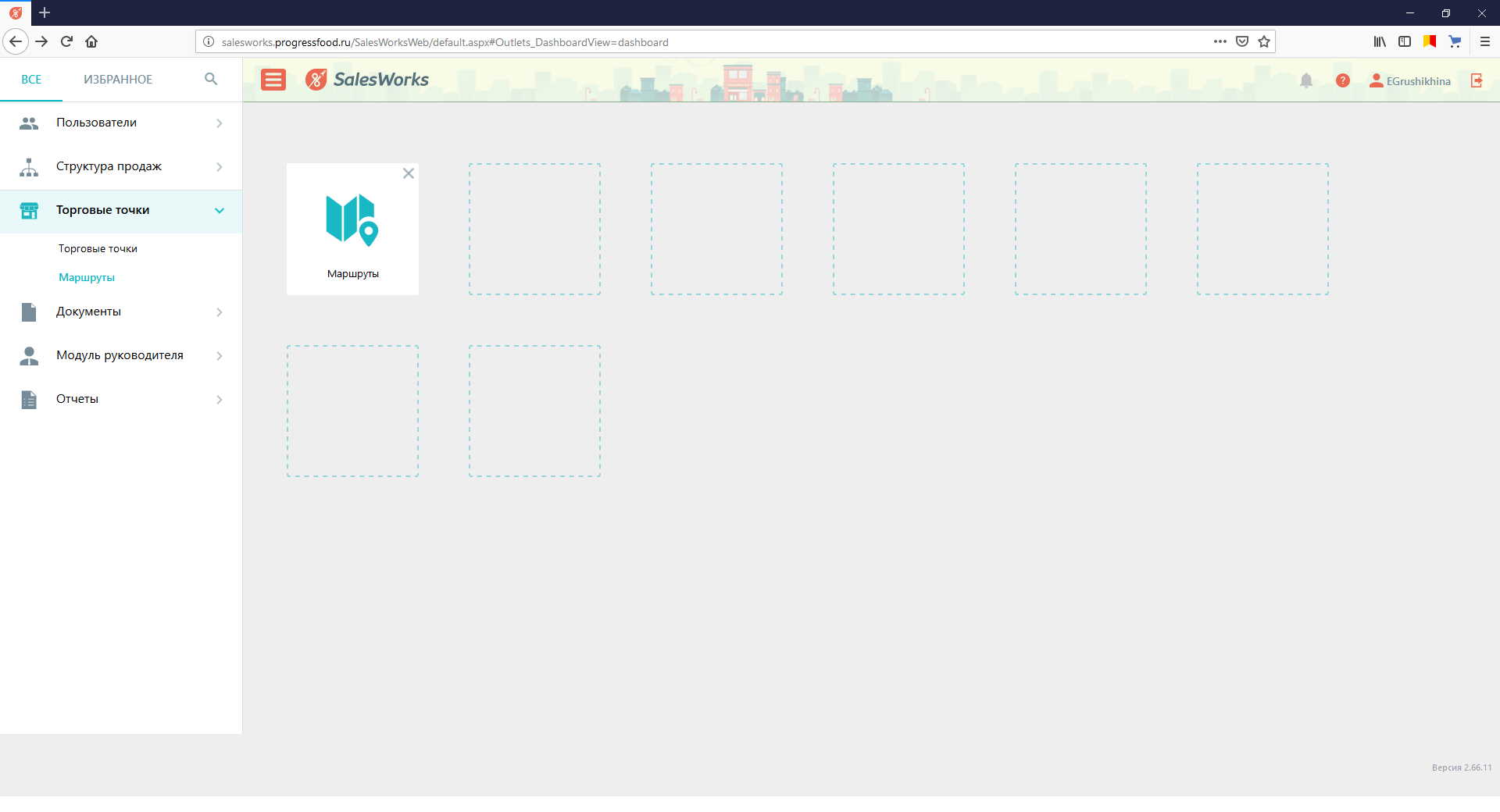 Открыть форму «Избранное» можно с помощью командной кнопки «Показать/скрыть форму Избранное». Повторное нажатие на кнопку сворачивает форму Избранное
Для удаления справочника с формы Избранное используется кнопка «Удалить», которая отображается на пиктограмме при наведении на нее мышкой
Часть 3. Избранное
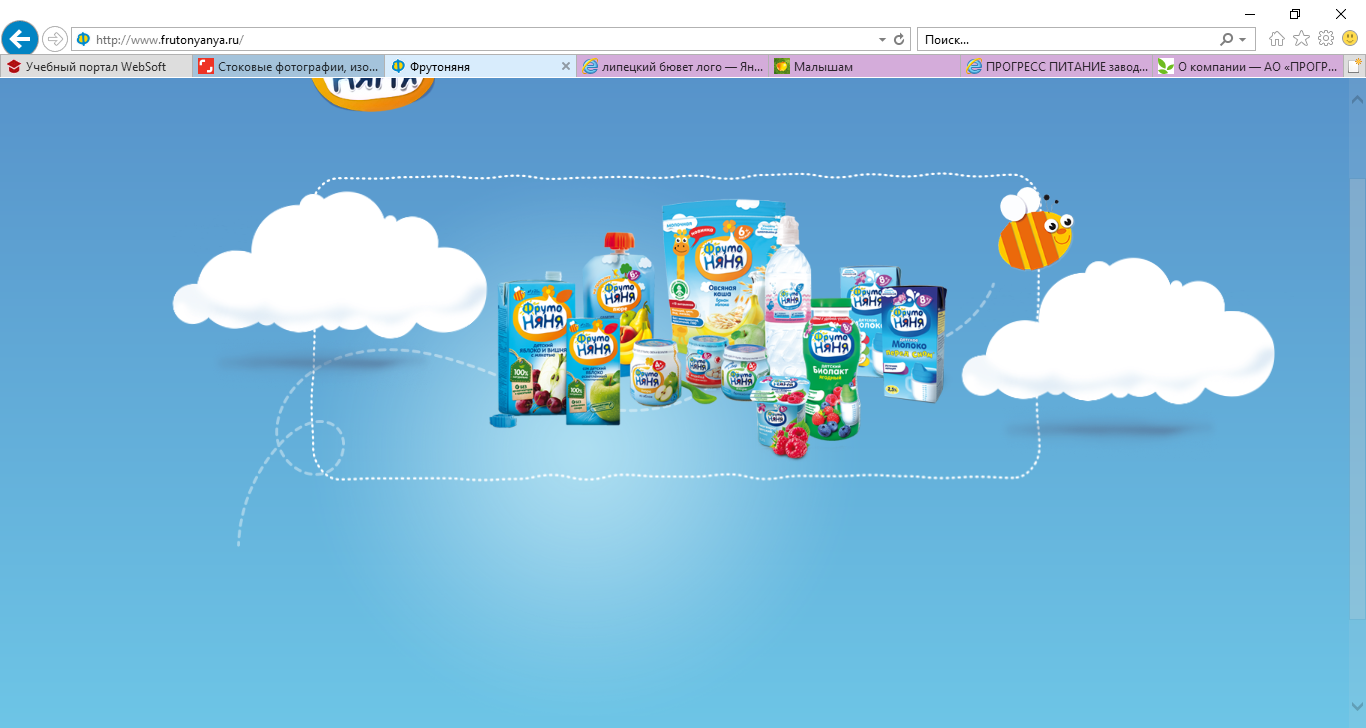 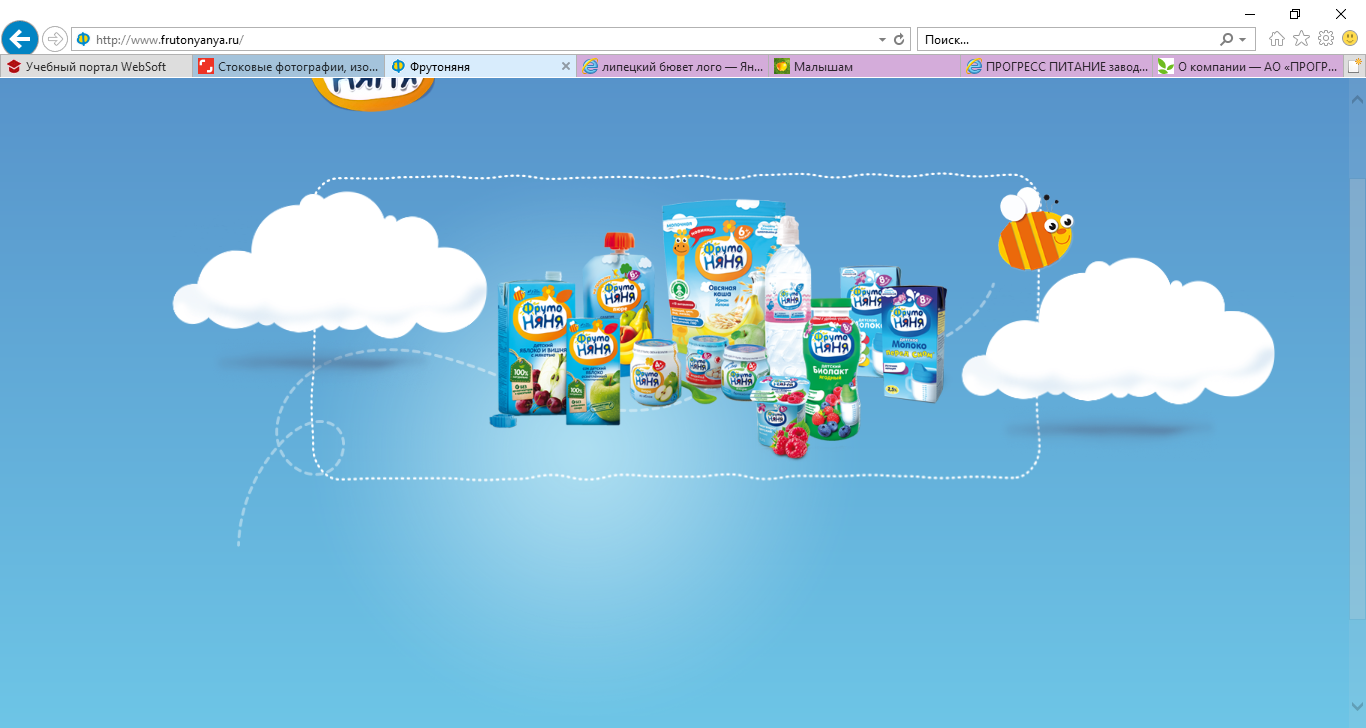 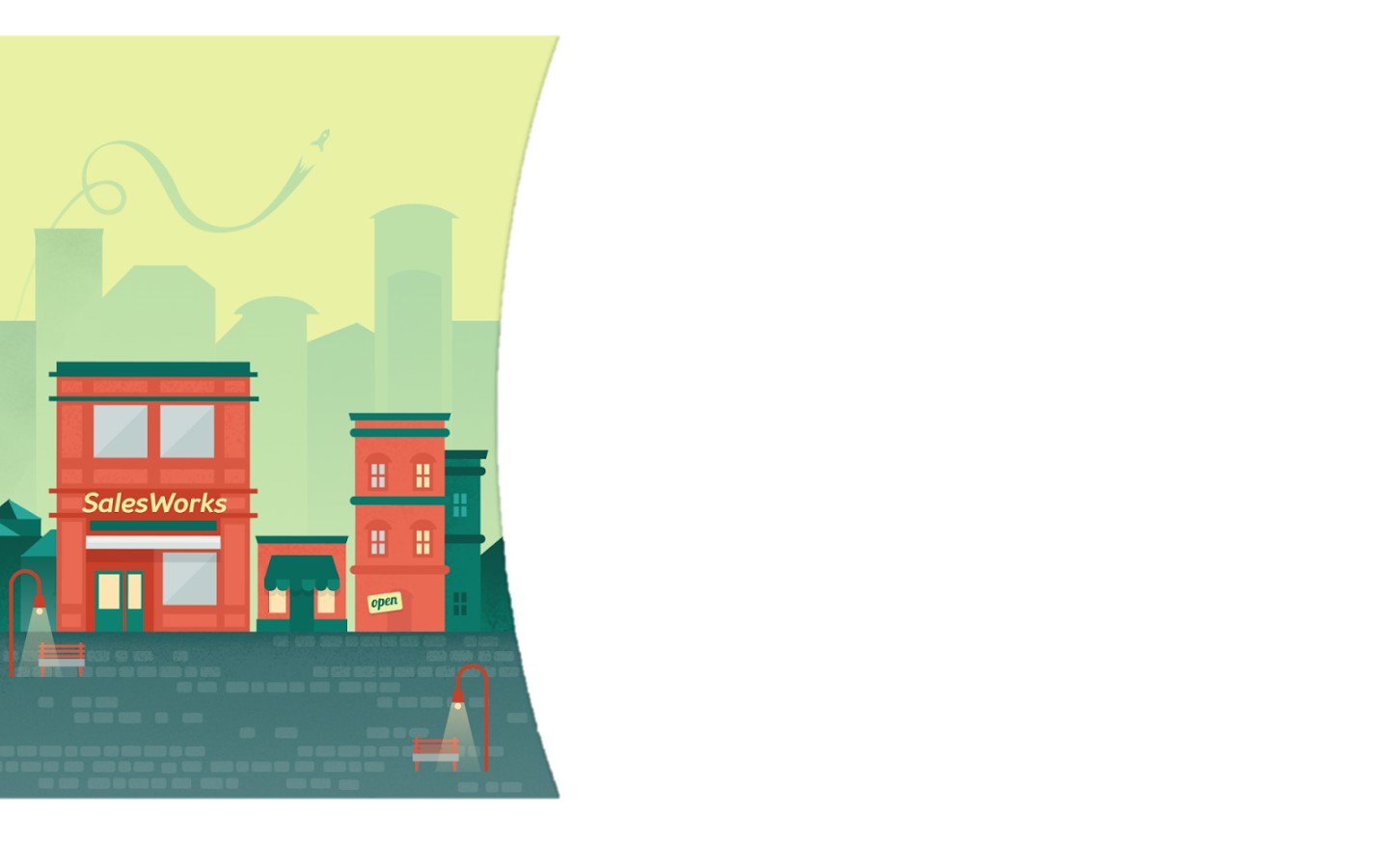 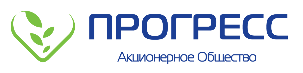 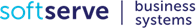 ВЫ ЗАВЕРШИЛИ 3 МОДУЛЬ КУРСА SalesWorks (WEB-модуль)
Вы можете перейти к изучению модуля №4
Закройте окно
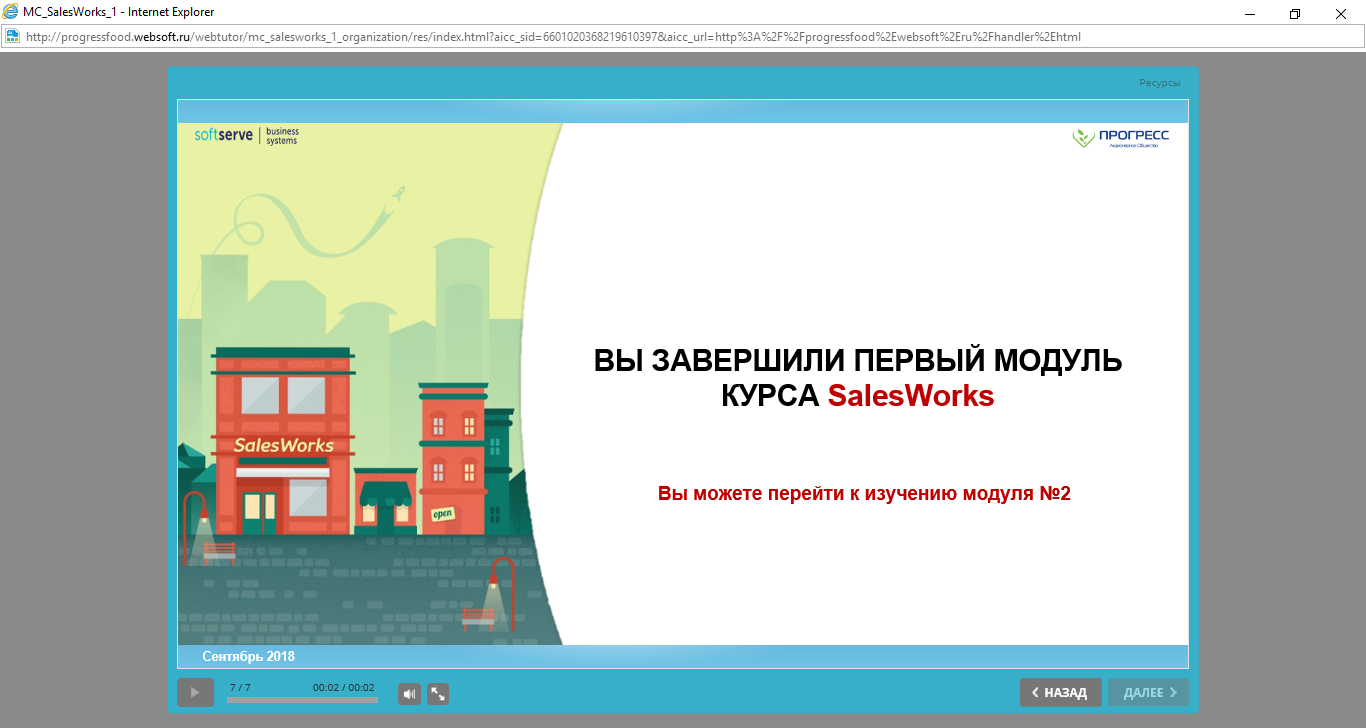 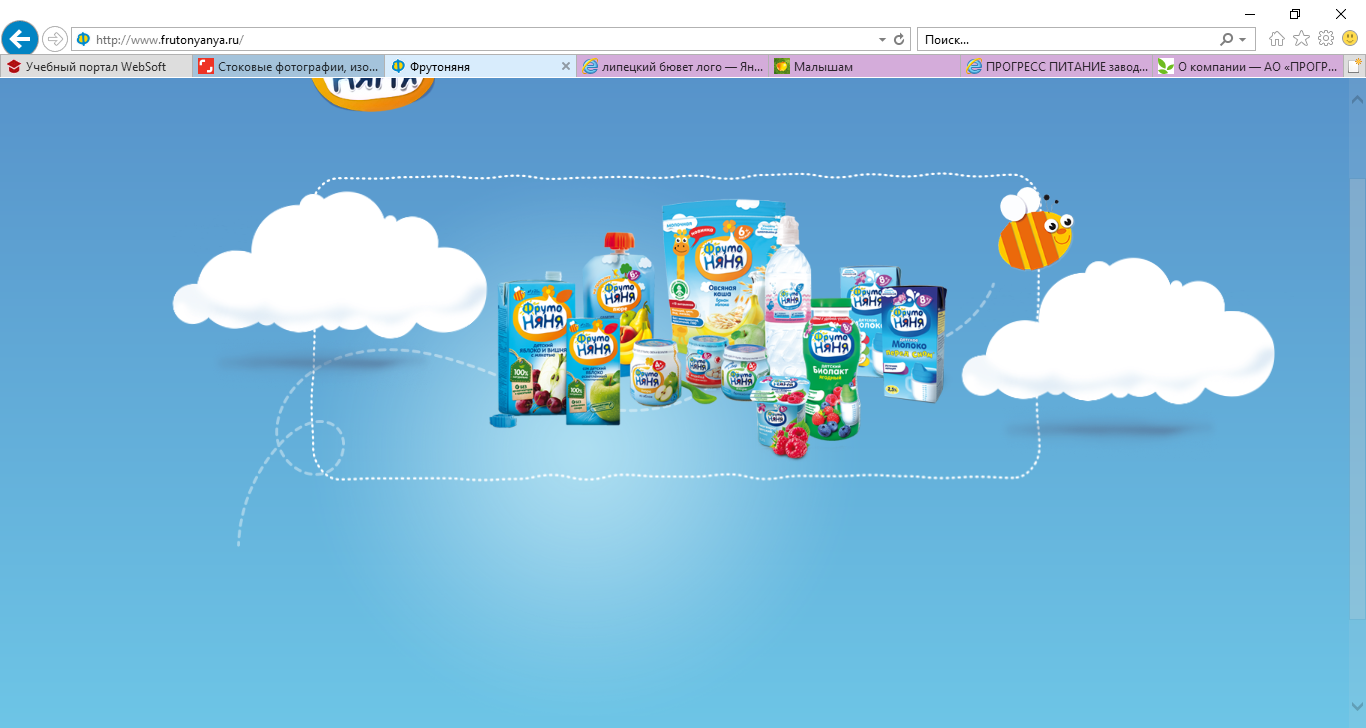 Февраль 2019